Redação: Como manjar da INTRO
Vamos falar de estrutura?
Simetria
Quantos andares?
Tem por onde entrar?
Paleta de cores
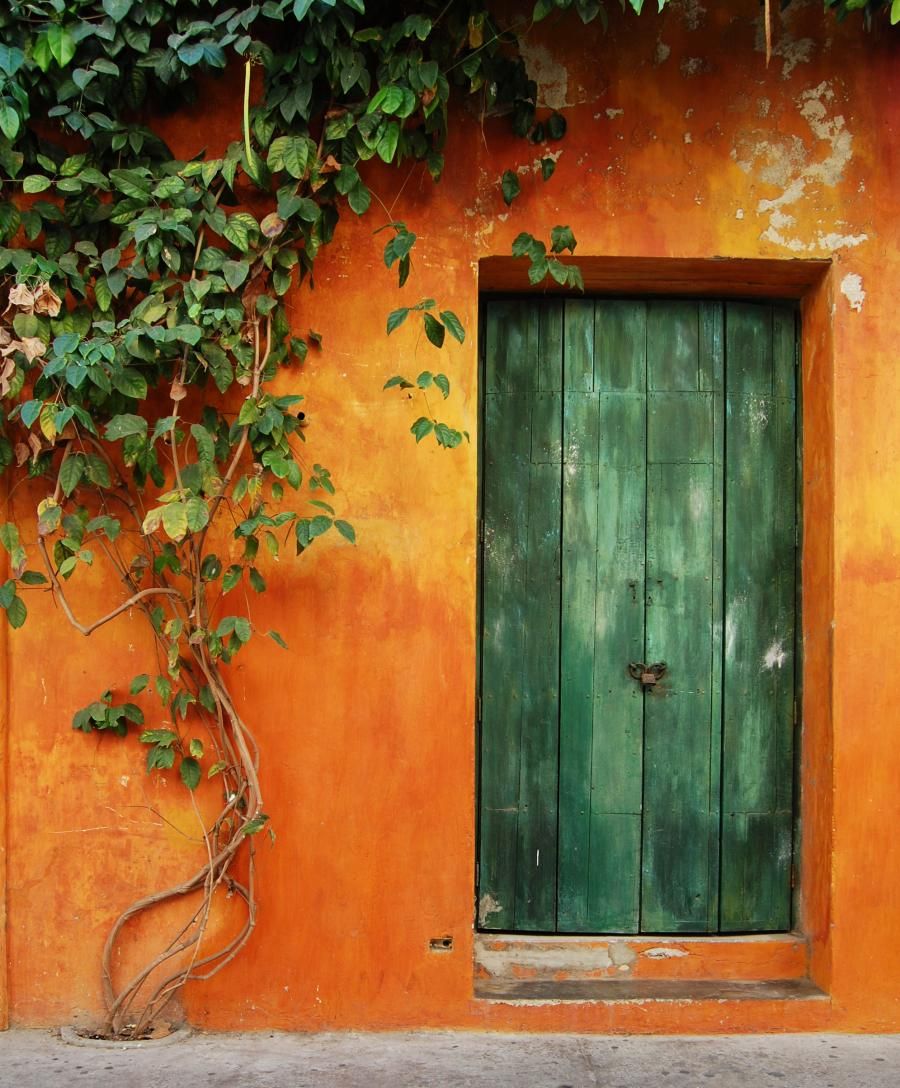 Apresenta o assunto;
 Traz a primeira relação entre o tema e outra área do conhecimento;
 Dá spoiler da argumentação (pontua os tópicos a serem abordados)
A porta: INTRODUÇÃO
Os 3 passinhos da INTRO:
Contextualização

Ligação com o tema

Tese
O que é o quê:
Ligação com o tema: 
Leva pra dentro! É a varandinha.
TESE:
O spoiler;
A chave, a fechadura e a maçaneta
Você agora tem tudo pra entrar!
Contextualização: 
O caminhozinho de pedras que leva até a entrada; traz de fora e...
O que é o quê:
Ligação com o tema: 
trazer para o tema, para o Brasil e para o século XXI
TESE:
O spoiler;
Síntese dos DOIS problemas centrais da sua argumentação
Contextualização: 
traz de fora para dentro; é a primeira alusão do texto a outra área do conhecimento
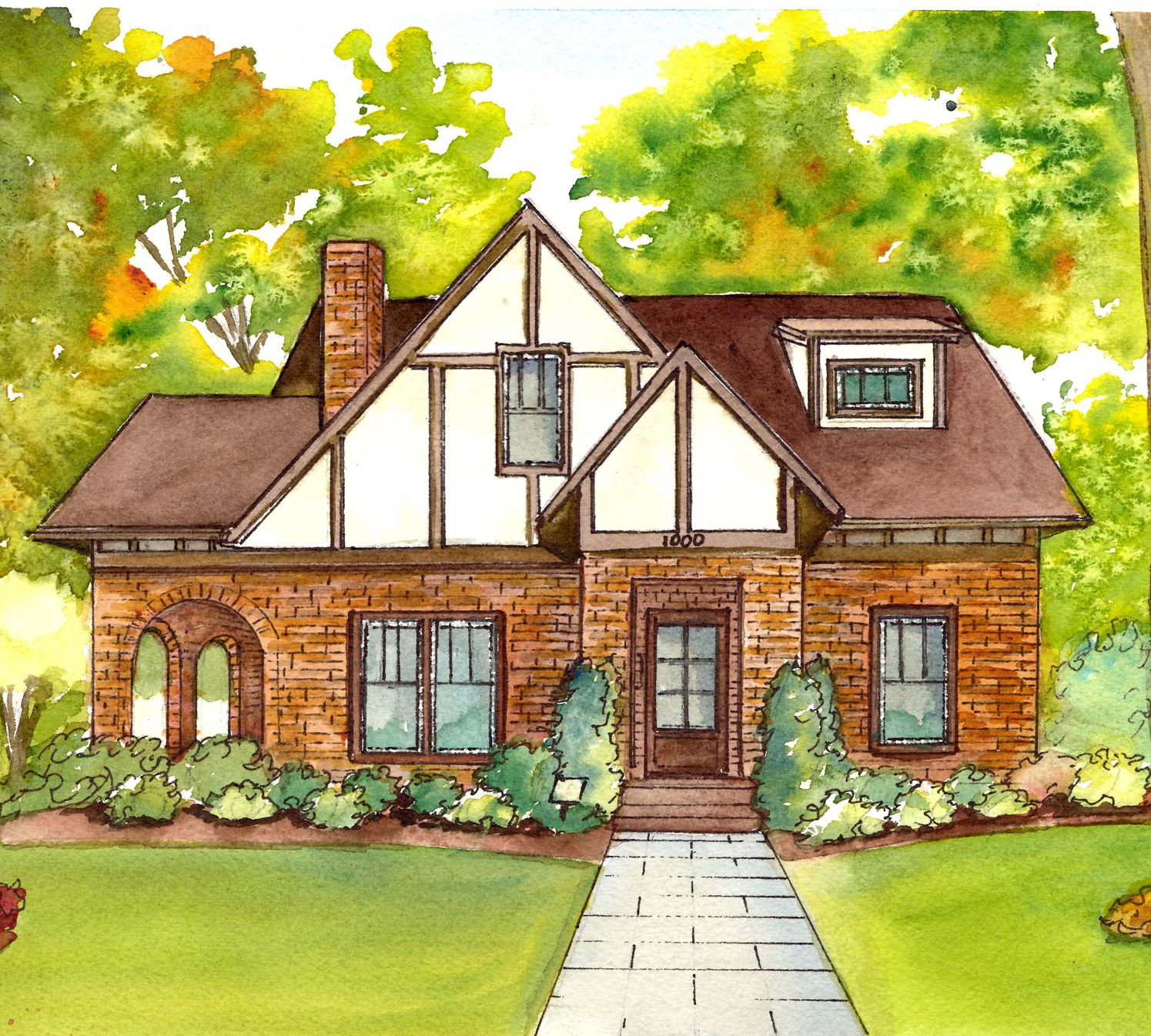 CONTEXTUALIZAÇÃO  e LIGAÇÃO COM O TEMA
É o mecanismo usado para introduzir o tema ao leitor através de uma relação com outras áreas do conhecimento, como História ou Cultura. 
COMO FAZER?
Pense em todas as aulas de História e Filosofia que possam ter algo a ver com o tema, ou séries, filmes e livros que possam abordar a problemática, e anote na Tempestade de Ideias;
Descreva o acontecimento histórico ou trama da ficção (primeiro período) e depois use mecanismos de coesão para trazer a discussão para a realidade que o texto exige (seja ela o Brasil ou apenas o século XXI);
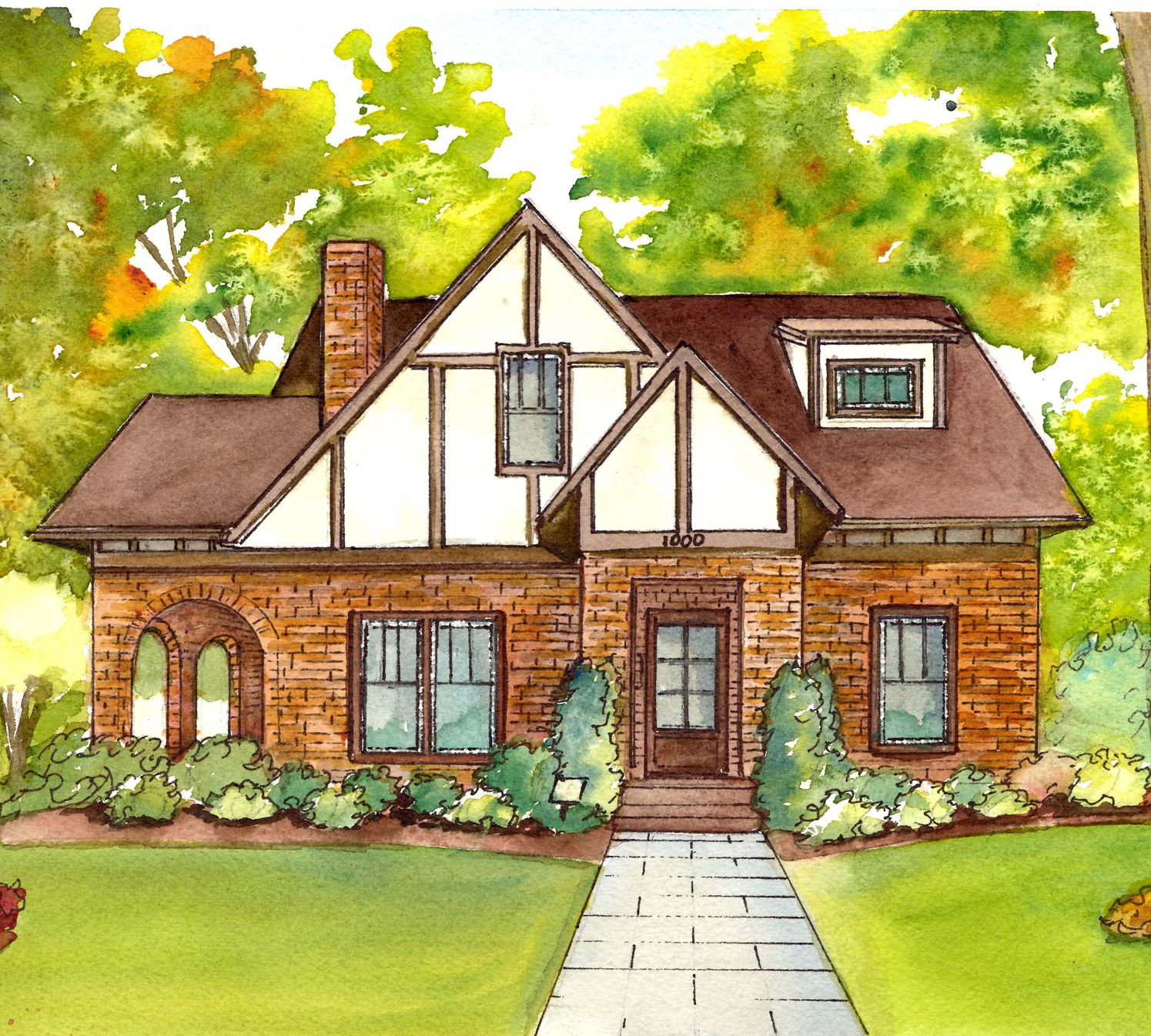 TESE:
É um período que condensará o tema e os dois problemas que você escolheu abordar sobre ele. Serve para ajudar o leitor a saber o que esperar, e dá a este a noção de qual é a sua ideia central. Por isso, a tese deve ser sucinta e clara, e o seu texto não pode fugir dela.
COMO FAZER?
Durante a Tempestade de Ideias, você escolherá dois problemas para argumentar. Ache palavras-chave  ou expressões que possam condensar cada um dos problemas;
Monte um período simples e não muito longo que destaque ambos os problemas, bem como o tema (este último quesito não é sempre uma regra);
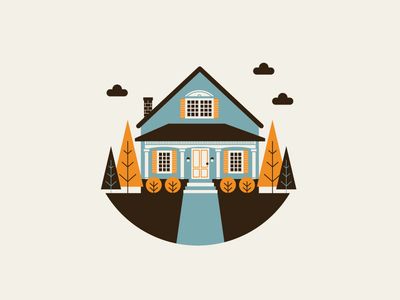 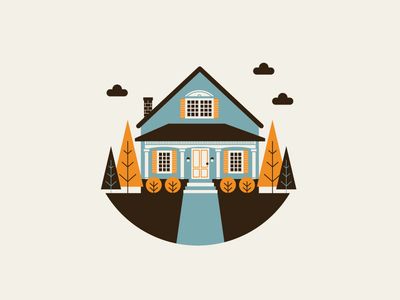 EXEMPLO
Tema: O consumo de drogas entre os jovens. Problemática que decidi abordar: as drogas relacionadas à busca pelo prazer e o fato de ser difícil tratar os viciados
CONTEXTUALIZAÇÃO: “Nos anos 1980, o movimento Hippie fez crescer na sociedade a aceitação do uso alucinógenos como forma de se obter prazer.”
LIGAÇÃO COM O TEMA: “Décadas mais tarde, observa-se que tal pensamento foi abraçado pela juventude do século XXI, já que o consumo de drogas entre os jovens brasileiros tem crescido consideravelmente.”
TESE: “Assim, tal quadro está diretamente relacionado ao pensamento hedonista vigente e às dificuldades quanto ao tratamento dos dependentes.”
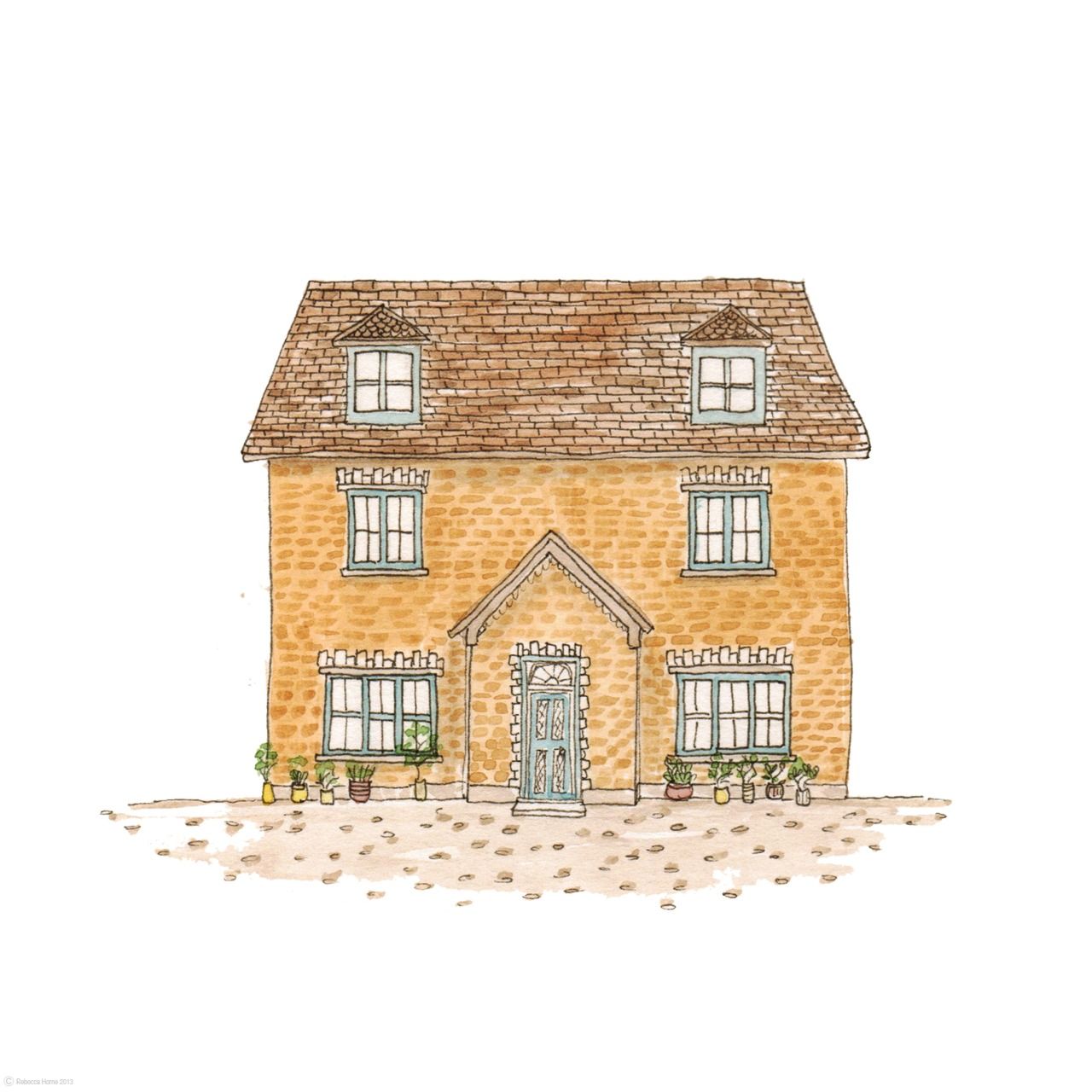 Hora de Aventura!
Reconstrução: 
Reescreva a INTRO do seu texto
Resuminho do passinho:
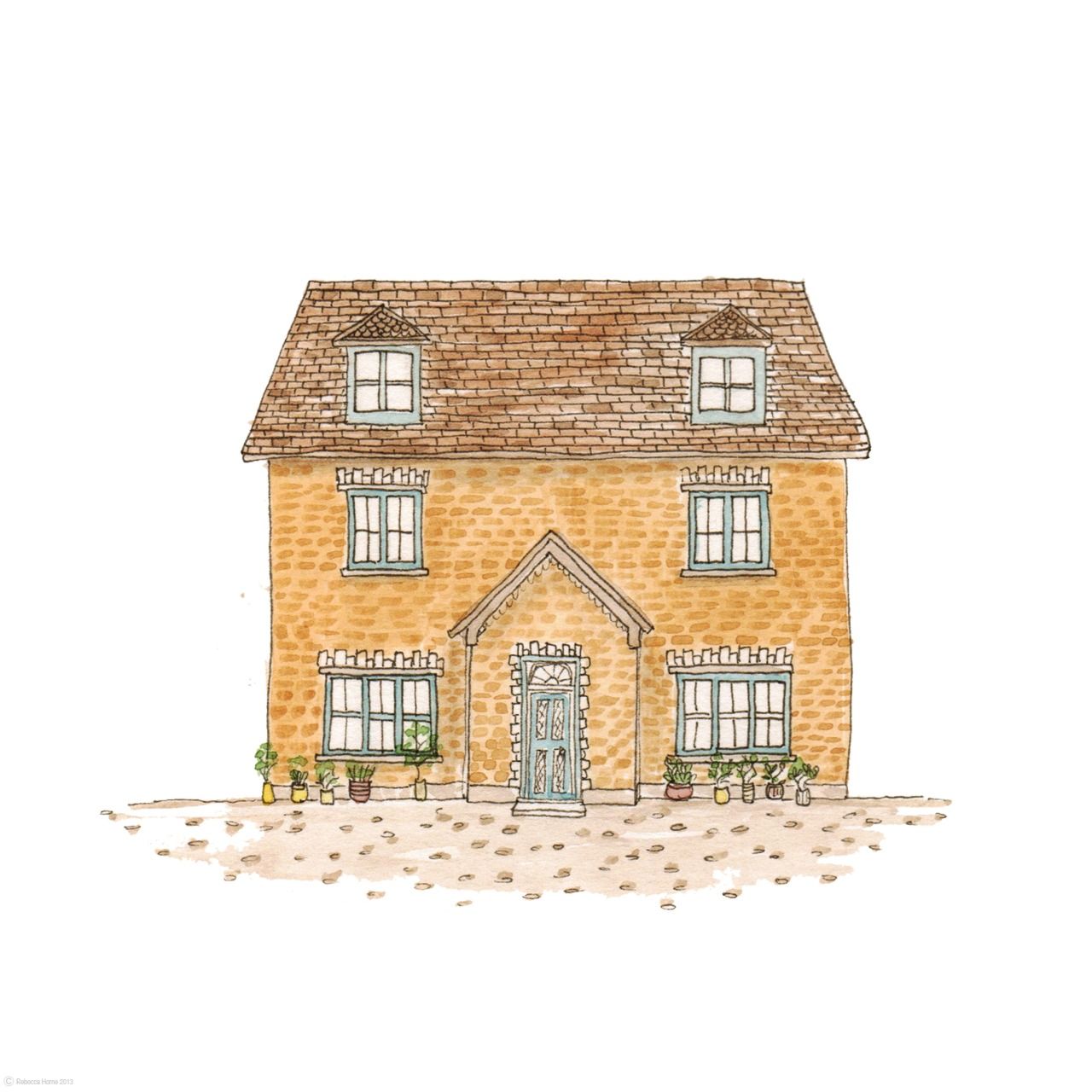 Contextualização
Fato histórico, filme, livro, citação filosófica, etc.
Ligação com o tema
Ligar ao Brasil, séc. XXI
Tese
Síntese dos 2 problemas
a serem abordados
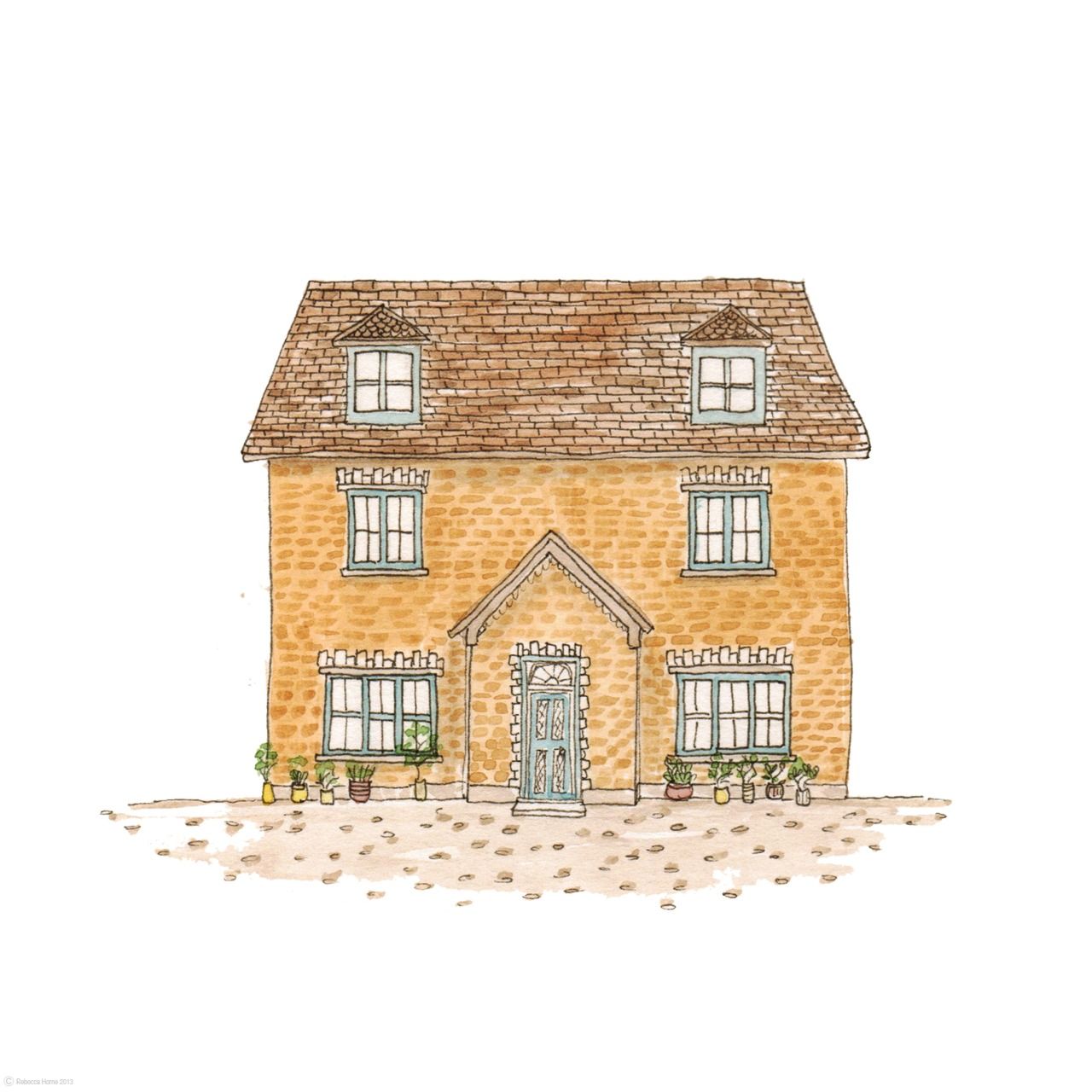 Sugestão de tema para casa
O ensino domiciliar em discussão no Brasil